Figure 9. Representative image of the Downloads tab that contains all the files for downloads.
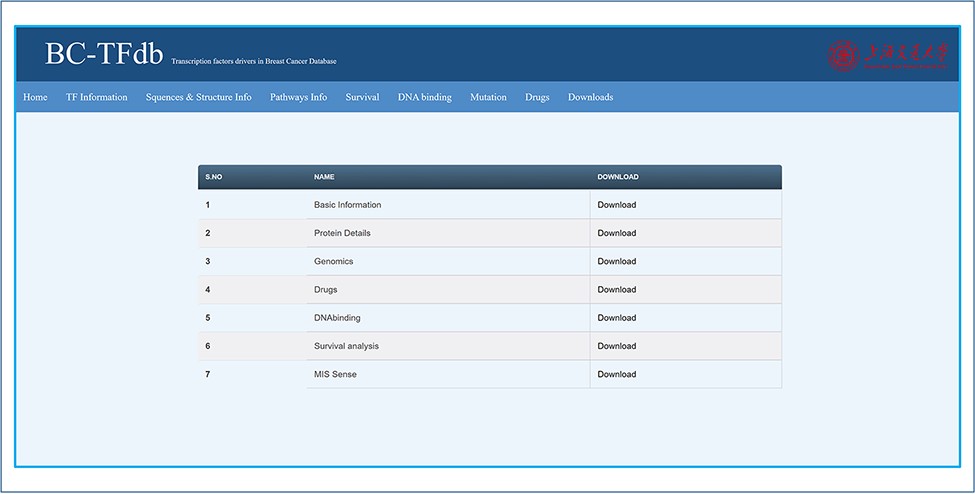 Database (Oxford), Volume 2021, , 2021, baab018, https://doi.org/10.1093/database/baab018
The content of this slide may be subject to copyright: please see the slide notes for details.
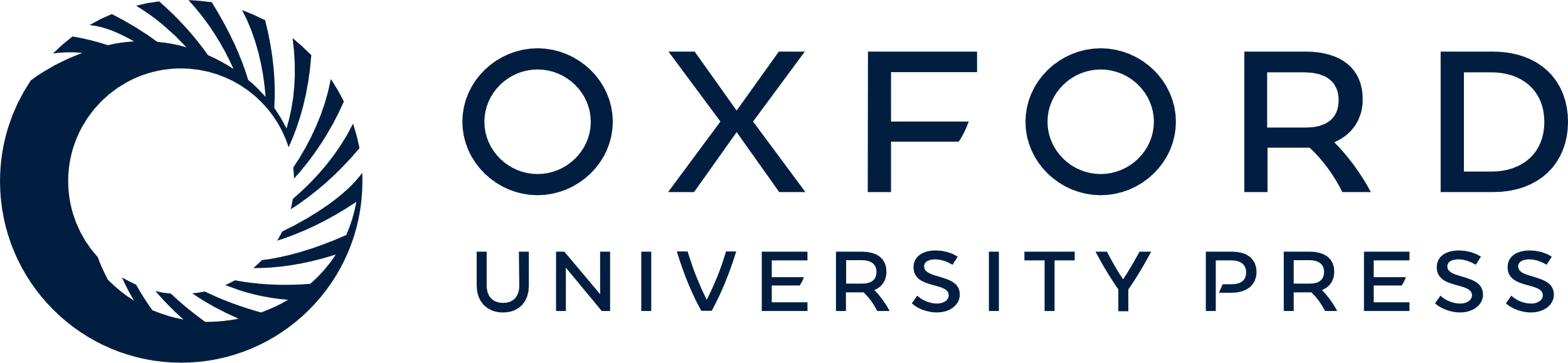 [Speaker Notes: Figure 9. Representative image of the Downloads tab that contains all the files for downloads.


Unless provided in the caption above, the following copyright applies to the content of this slide: © Crown copyright 2021.This Open Access article contains public sector information licensed under the Open Government Licence v3.0 (http://www.nationalarchives.gov.uk/doc/open-government-licence/version/3/).]